Approval of Important Station Voltages for State Estimator Reporting


Aaron Rosenthal
Grid Applications Support

April 4, 2019
Objective
Approval of Important Buses as defined by the TAC-approved State Estimator Standards
“On 20 most important station voltages designated by ERCOT and approved by ROS; the telemetered voltage minus State Estimator voltage shall be within 2% of the telemetered voltage measurement involved for at least 95% of samples measured during a one month period.”
2
Important Station Voltages
Defines key buses to be monitored to ensure State Estimator accuracy
To be reviewed by the Network Data Support Working Group and approved by ROS
3
Determination of Important Buses
Major criteria for inclusion in important station voltage list:
Nuclear plant buses
Black Start synchronization point-related buses
IROL associated buses
345 KV stations with large power transfers
4
Bus List
Changes since previous update (2013)
Added TULECNYN station to represent the Panhandle region
Removed BNBSW station as Dallas is already well-represented by other buses
5
Bus List on Texas Map with 345 KV Lines
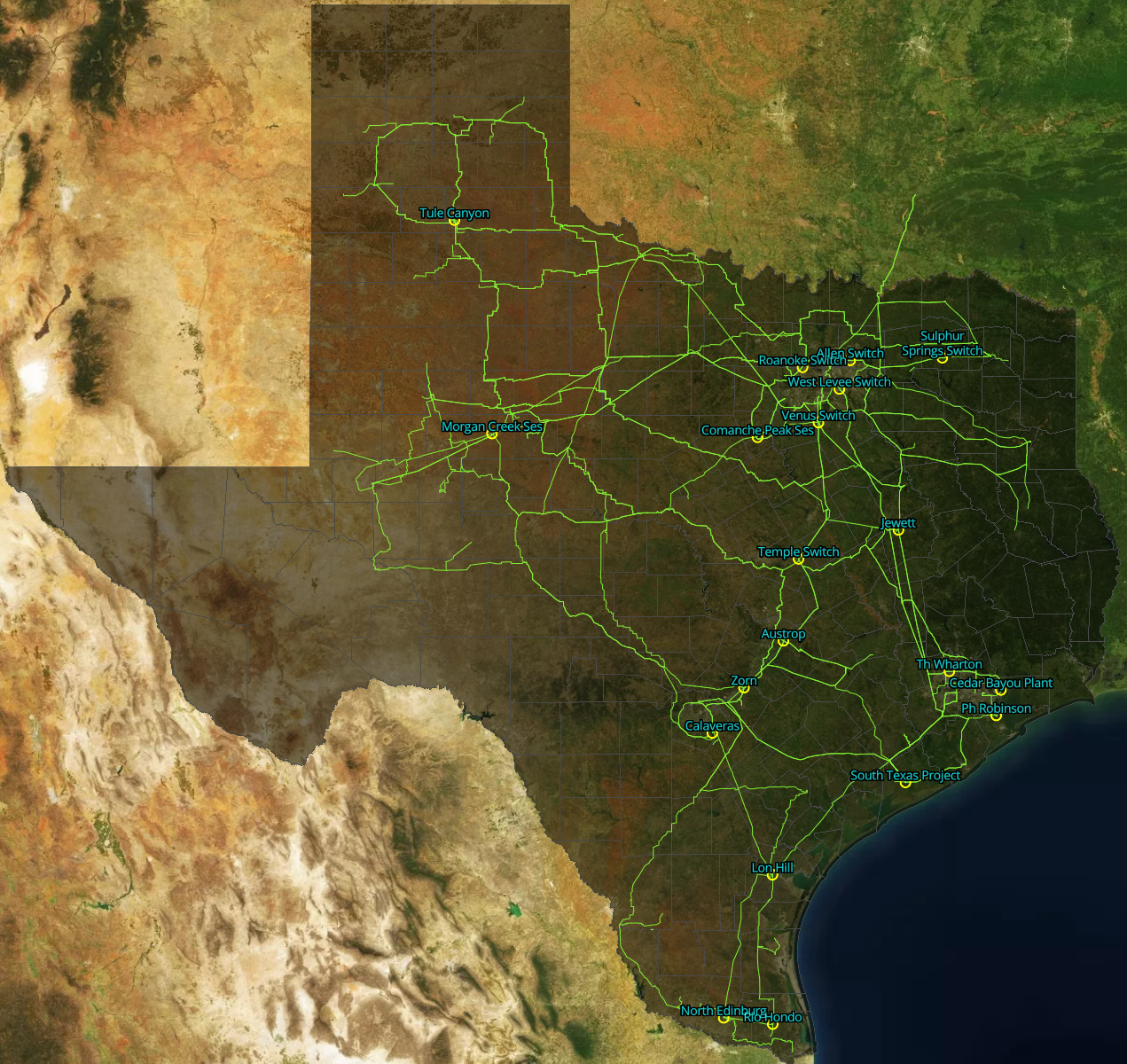 6
Conclusion
ERCOT SE report will monitor the telemetry vs. SE bus KV for the approved buses
7